CLUB PROJECT:OPEN DAY
Date: November 9th,2019
Dedicated to potential members 
Attendance:73%
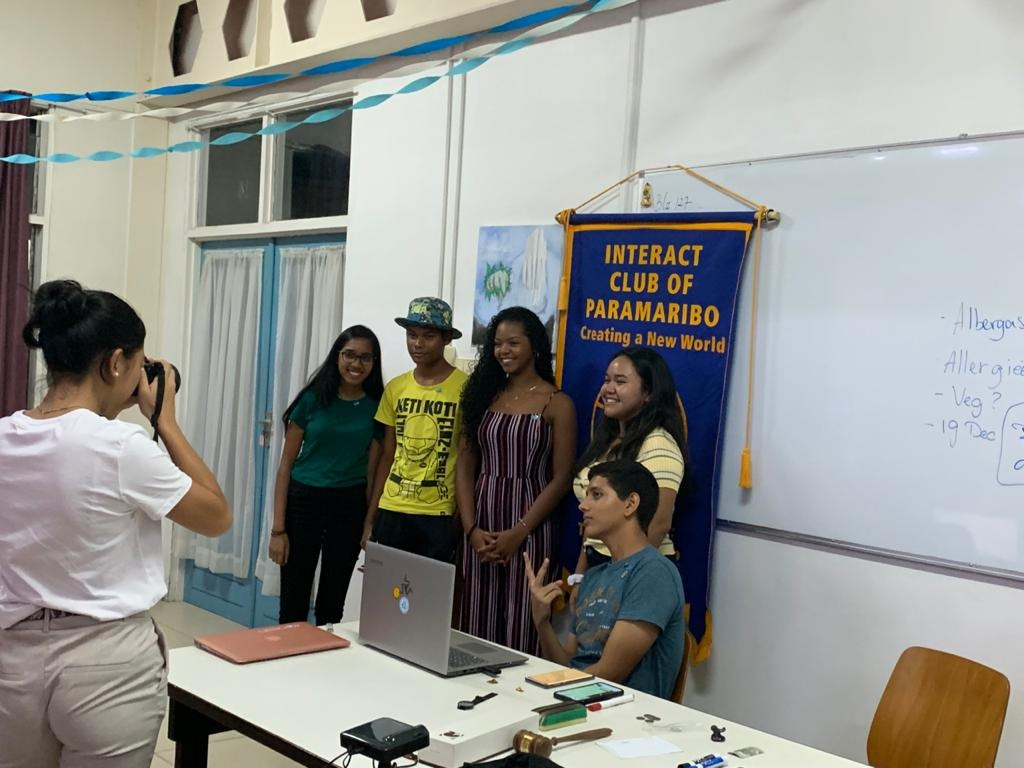 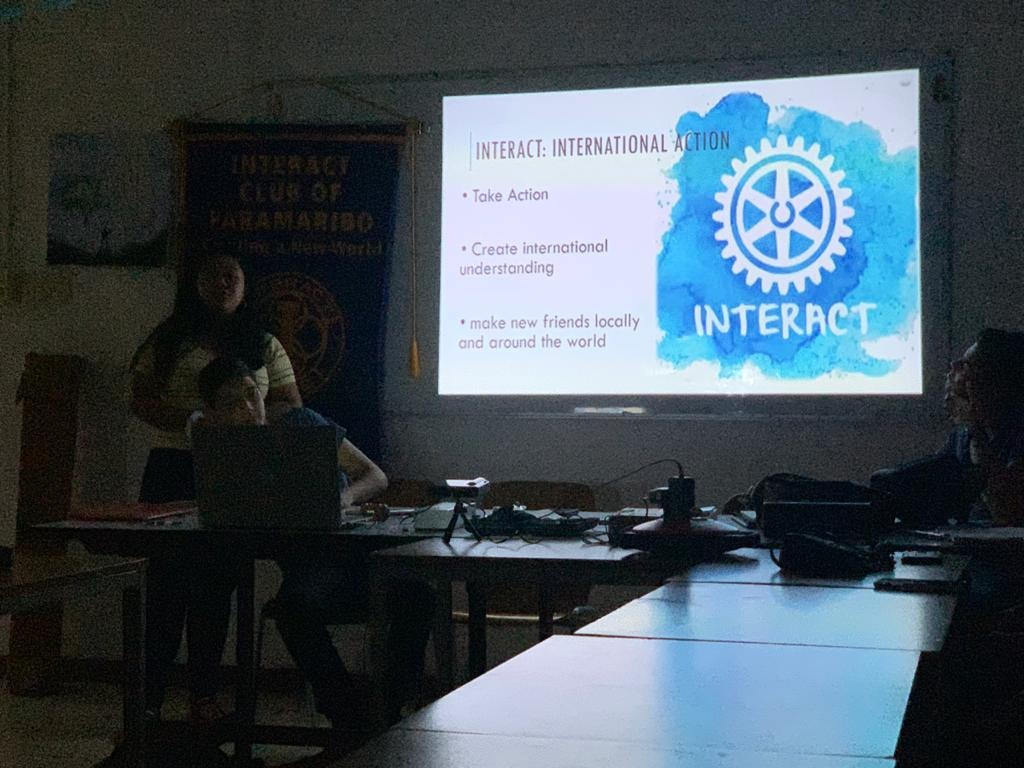 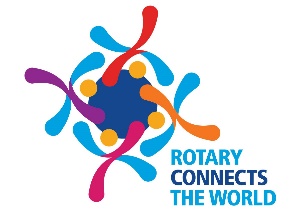 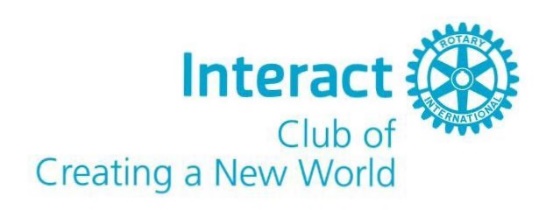 CLUB PROJECT:CHRISTMAS DINNER
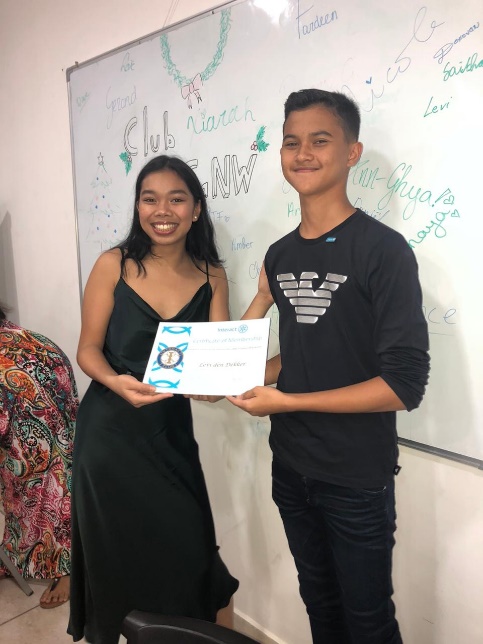 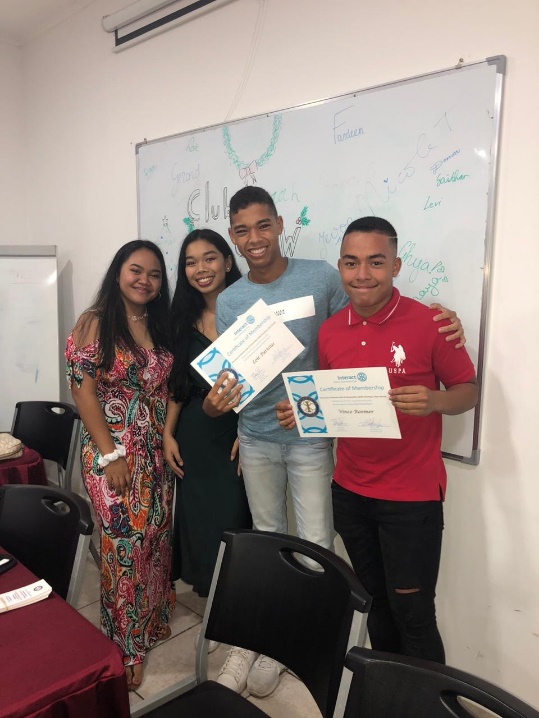 Date: December 19th,2019
Dedicated to guests and members so we can celebrate Christmas together as a family
Attendance:60%
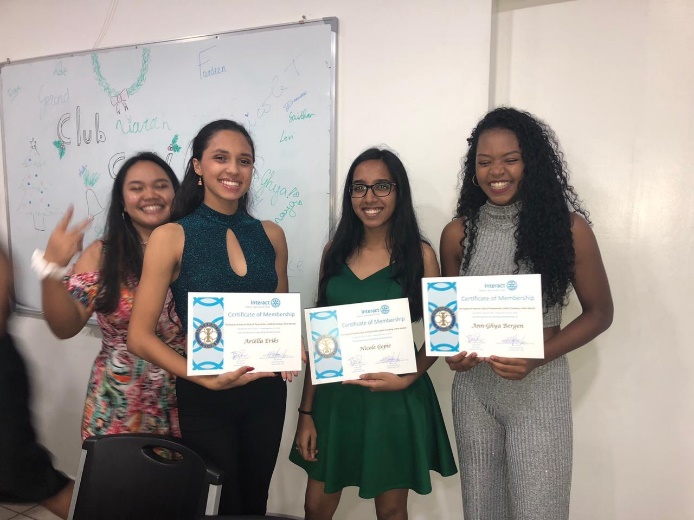 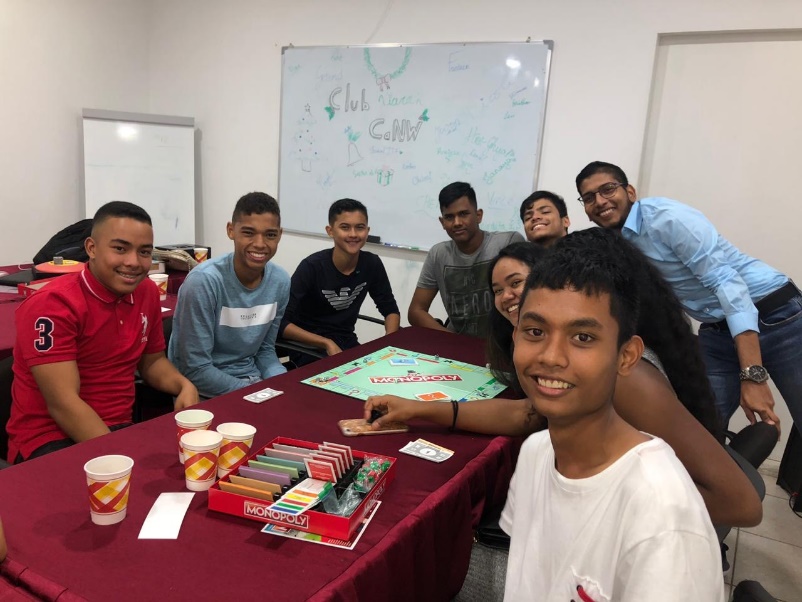 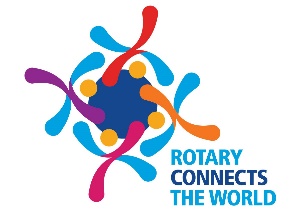 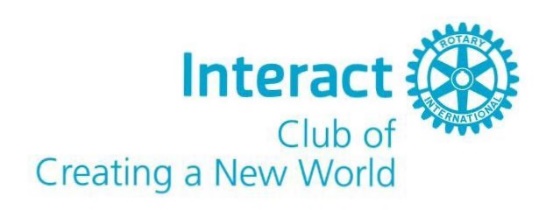 Best club projects
Workshop on Interact and RI by IP RCP Nicole Tjin A Djie 30 Nov 2019

Training / workshop Interact by advisor Mirdita Elstak 29 Feb 2020

Training Time Management / Procrastination of Rtn Gail Meyer February 15, 2020

Video Interact week 2019 6 November 2019

Information session on RYLA (Rotary Youth Leadership Awards) by Rtn Amanda Sheombar June 20, 2020

Leadership training by Rtn Amanda Sheombar June 20, 2020

Rotaract information for graduate students of President RaCP Derril Dankoor and IP RaCP Noviani Ketosari June 20, 2020

Post to Rotary.org of Interact Club of CaNW Projects 2019-2020
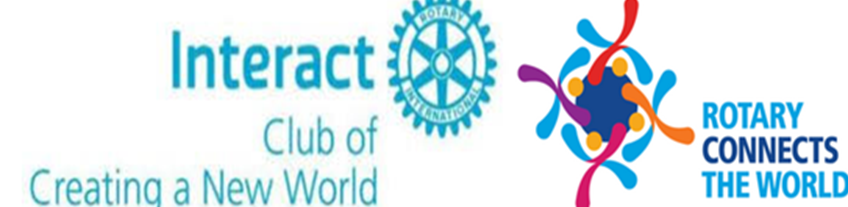 Number of completed projects:
                             15
       Total voluntary hours:
                          1066
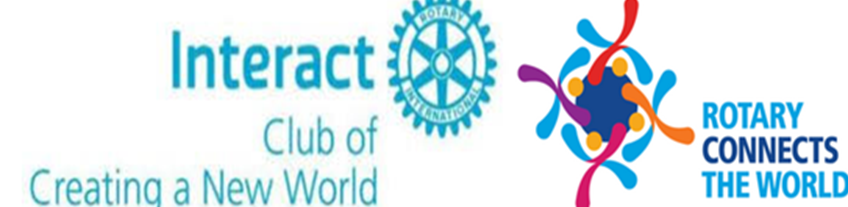 4